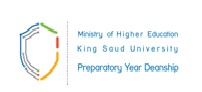 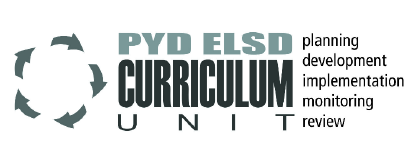 Grammar Activities
Simple Past
Simple Past
The past simple expresses a past action that is finished.

Ex.  I lived in Rome when I was 6. (live)
Ex.  She took her exam yesterday. (take)

The form of the past Simple is the same for all persons in affirmative sentences.
Negatives
Use didn’t + infinitive (without to) in all persons to form negatives.
Wh- questions
Use did + infinitive (without to) in all persons.
Yes/No questions
Use do or does + person + base for of verb to form yes/no questions.
Use did + person + base for of verb to form yes/no questions.
Practice:  Correct the following sentences.
Ex.  
Incorrect:  Who do you met on Saturday morning? 
Correct:  Who did you meet on Saturday morning?

1. Did he went to school yesterday? 
2. Why did  you to go home early? 
3. Where you did learn English? 
4. Did she works today? 
5. What do you this yesterday? 
6. Did they last night phone you?